開示情報
0
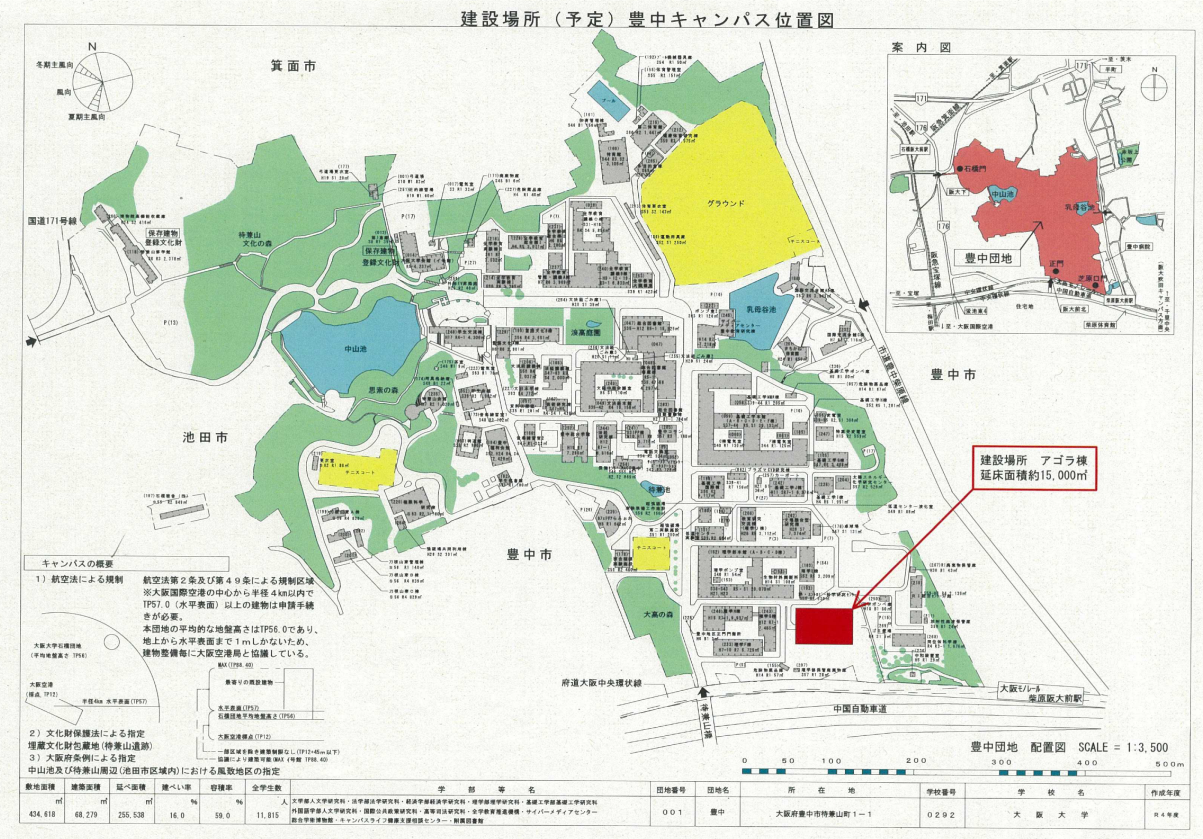 ヒアリング内容について　＿　設備専門会社（サブコン）
１．本事業に対する興味について、ご意見ください。
		
２．昨今の繁忙度合いと今後の見通しについて、ご意見ください。

３．本事業の特性を踏まえて、デザインビルド方式による建築・設備一括発注を想定していますが、　　ご意見をお聞かせください。
　　　	・本事業の特性に合致しており、問題ない　　
　　　	・設計施工分離発注や建築・設備の分割発注のほうが望ましい　など

４．公告時に必要な資料について、意見をお聞かせください。
	

５．昨今の建設市況を踏まえ、円滑に設計施工業務を推進するためにどのようなことが必要か、ご意見をお聞かせくだ　　　さい。
　	・適切な設計期間・工期設定　
	・実勢に即した参考価格の設定　　
	・設計・施工条件の適切な明示　　
	・契約条件の明確化　　　　など

６．その他、下記についてご意見ください。
	・入札参加要件や選定方法について
	・発注者に求めること　　など
2